Energy
Energy
Energy is defined in chemistry as the ability to do work or produce heat.
Work is defined in chemistry as a force acting over a distance
2 types of energy: Potential Energy and Kinetic Energy
Potential Energy
Potential Energy is energy  due to position or composition.
Attractive and Repulsive forces lead to potential energy
Chemistry example: Bonds
Real world example: Food
Kinetic Energy
Kinetic energy is the energy of an object due to motion
All molecules are in motion but some have more freedom depending on state of matter.
Chemistry example: HCl and Mg
Real world example: Boutin Swinging a bat
Kinetic vs. Potential
The only way to understand this concept is through awful song and video:
#SBY
Law of Conservation of Energy
States that energy cannot be created nor destroyed.
What is actually happening to energy during a chemical reaction? Think of different forms of energy you have seen/felt in chemistry
Temperature vs. Heat
Temperature is defined as the measure of random motions of the components of a substance
Units: Degrees Fahrenheit , Degrees Celsius, Kelvin
Temperature Conversions
To convert from Celsius to Kelvin use:             		       K = [°C]  + 273 
To convert from Kelvin to Celsius use:           		    [°C] =  K - 273
Examples
Convert 24 °C to Kelvins

Convert 350 K to °C
Heat
Heat is defined as a flow of energy due to a temperature difference
Units: Calories and Joules
Calorie – the amount of energy (heat) required to raise the temperature of one gram of water by one Celsius degree
Joule – the SI unit used to measure energy flow (heat)
Joules  Calories
To convert back and forth between joules (J) and calories (cal) use the following equalities:
1 kilojoule = 1000 joules
1 joule = 0.23901 calorie
1 calorie = 4.184 joules
Examples
Convert 230 calories to joules

Convert 37 joules to calories

Convert 98 KJ to calories
Temperature vs. heat
The only way to fully understand this is a video older than me and you put together.
#stepone
Energy Flow as Heat
In order to consider the energy flow as heat of a chemical reaction we will look at two specific parts: the system and the surroundings
The system will be the area of focus, usually the reactants and products of a chemical reaction
The surroundings are everything else in the universe other than the system
Energy Flow
The internal energy of a system is the sum of the kinetic and potential energies of all particles of the system
ΔE = q + w 
ΔE = Internal Energy
q = heat
w = work
Energy Flow
q is negative 		q is positive
 -system’s E decreasing 	-system’s E increasing

w is negative		w is positive
-system does work on 	-surroundings do work on surroundings			system
Exothermic Reactions
Energy as heat released into the surroundings
Energy written as a product in a chemical equation. Example A + BC  AC + B + Heat
The system feels hot to the observer.
ΔH is negative, ΔH is energy that flows as heat
Exothermic Energy Diagram
Endothermic Reactions
Energy in the form of heat absorbed by the system from the surrounding
Energy written as a reactant in a chemical equation. Example: AB + CD + energy  AD + CB
System feels cold to the observer
ΔH is positive
Endothermic Energy Diagram
Specific Heat Capacity
Definition: the amount of heat in joules required to  raise one gram of a substance by one degree Celsius
Symbol: c
Units: J/g°C
Example: the specific heat capacity for water is 4.184 J/g°C
Specific Heat Capacity
Each compound/element has a unique specific heat capacity due to it’s composition
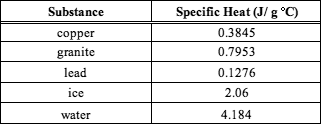 Specific Heat Capacity Equation
The equation we will use involving heat capacity:
	q = m c ΔT
q = heat energy transferred in joules
m = mass of the substance in grams 
c = specific heat capacity in J/g°C
ΔT = change in temperature in °C
Example #1
If the temperature of 7.0 g of water increases from 15°C to 65.5 °C how much heat was absorbed by the water?
Example #2
A sample of water gives off 982 J of energy when the temperature drops from 50°C to 24 °C. What is the mass of the water sample?
Example # 3
A 43.9 g sample of iron has a specific heat capacity of 0.45 J/g°C. What was the final temperature of this sample if the heat absorbed was 82.3 J and the initial temperature was   47.3 °C?
Example # 4
How much energy would be needed to heat 450 grams of copper metal from a temperature of 25.0ºC to a temperature of 75.0ºC? 
	(The specific heat of copper at 25.0ºC is 0.385 J/g ºC.)
Example #5
A 250.0 g metal bar requires 5866 J to change its temperature from 22.0oC to 100.0oC.   What is the specific heat of the metal in J/goC?
Example # 6
An unknown metal with a mass of 10.2 g was heated to 100.1 °C and dropped in 36.0 grams of 23.4 °C water. The water’s final temperature was 27.2°C. What is the specific heat capacity of the unknown metal?
Example # 7
Calculate the specific heat of an unknown metal if a 92.00 g piece at 100.0oC is dropped into 175.0 grams of water at 17.8 oC.  The final temperature of the mixture was 39.4oC.
Calorimetry
Calorimetry is the process of measuring the amount of heat absorbed or released during a chemical reaction
A calorimeter is the device used to determine the heat associated with a chemical or physical change
Calorimeter Example
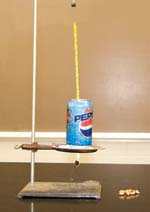